Лего-кокнструирование как средство организации коррекционной образовательной среды в инкклюзивном обучении доу
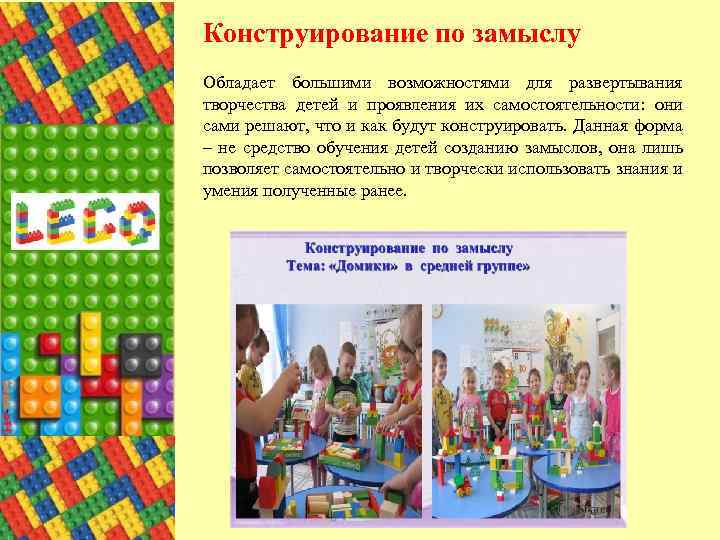 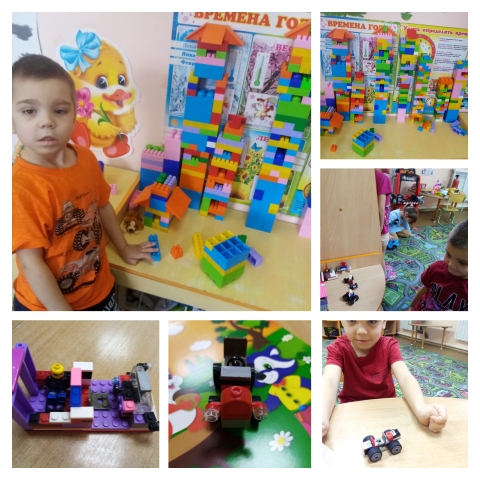